Путешествие в школу
Автор : Шайкина Елена Григорьевна, 
учитель начальных классов
МКОУ «Дракинская СОШ» 
Лискинского района Воронежской области
Математика
0
1
2
3
4
5
6
7
8
9
То я в клетку, то в линейку,
Написать по мне сумей-ка.
Можешь и нарисовать,
Называюсь я ……..
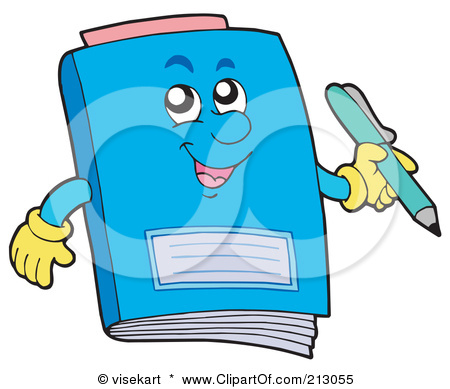 Чтоб писать красиво и научно Вам всем нужна шариковая…
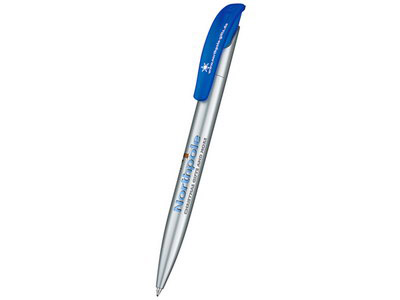 Любим нос везде совать:И чертить и рисоватьВсе раскрашиваем самиРазноцветными…
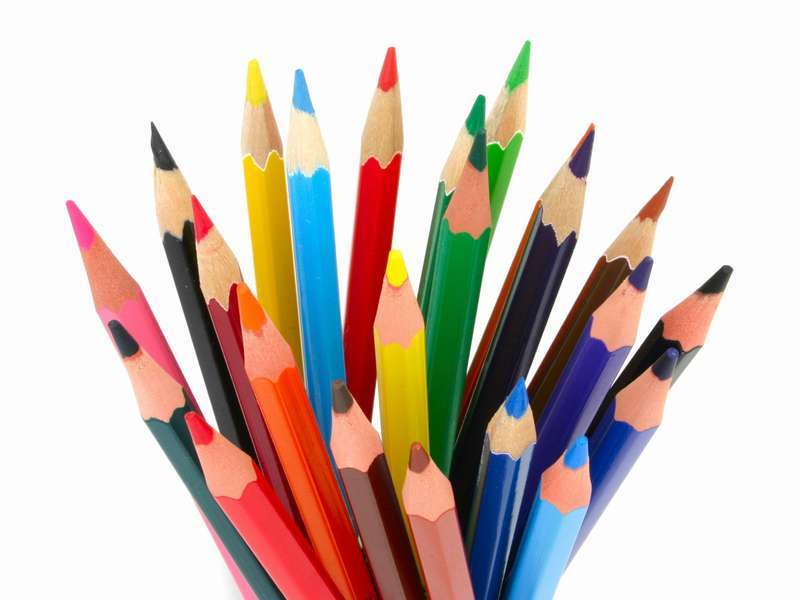 Вот другой приятель нашПростой, черный …
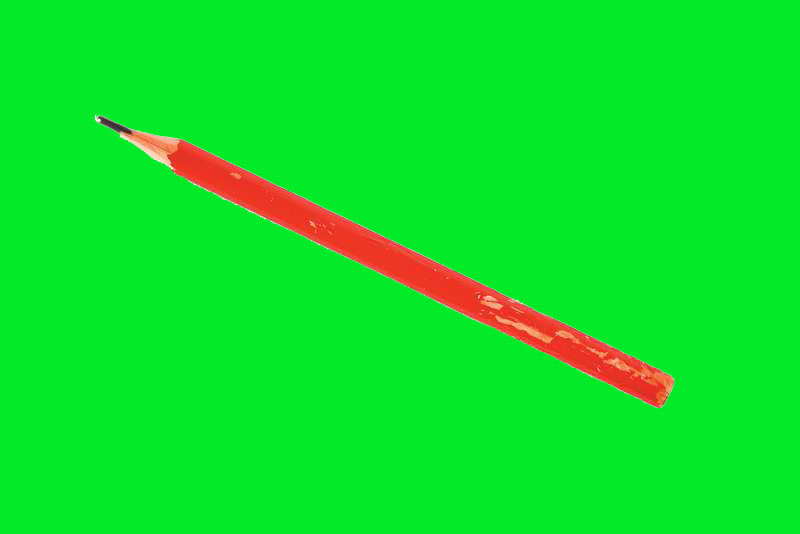 У неё всегда чумазенькая спинка.Догадались? Это стирательная…
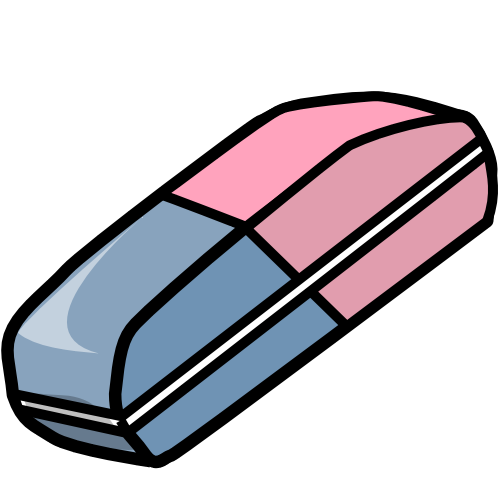 Чтобы красить, рисоватьНужна особая тетрадь.Рисунки будут в нем потом.Догадались? Это…
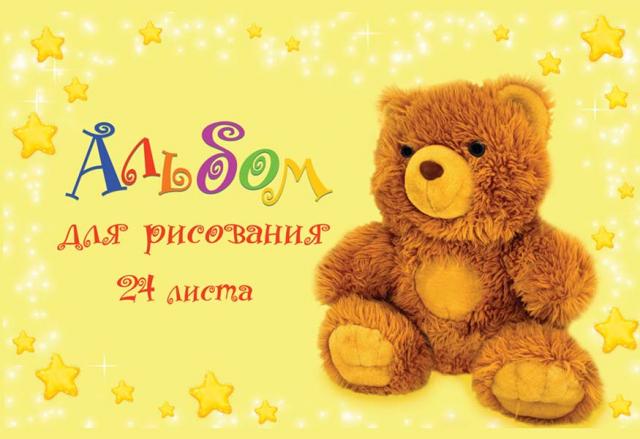 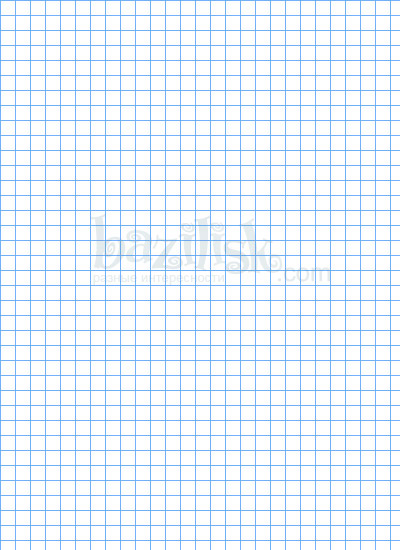 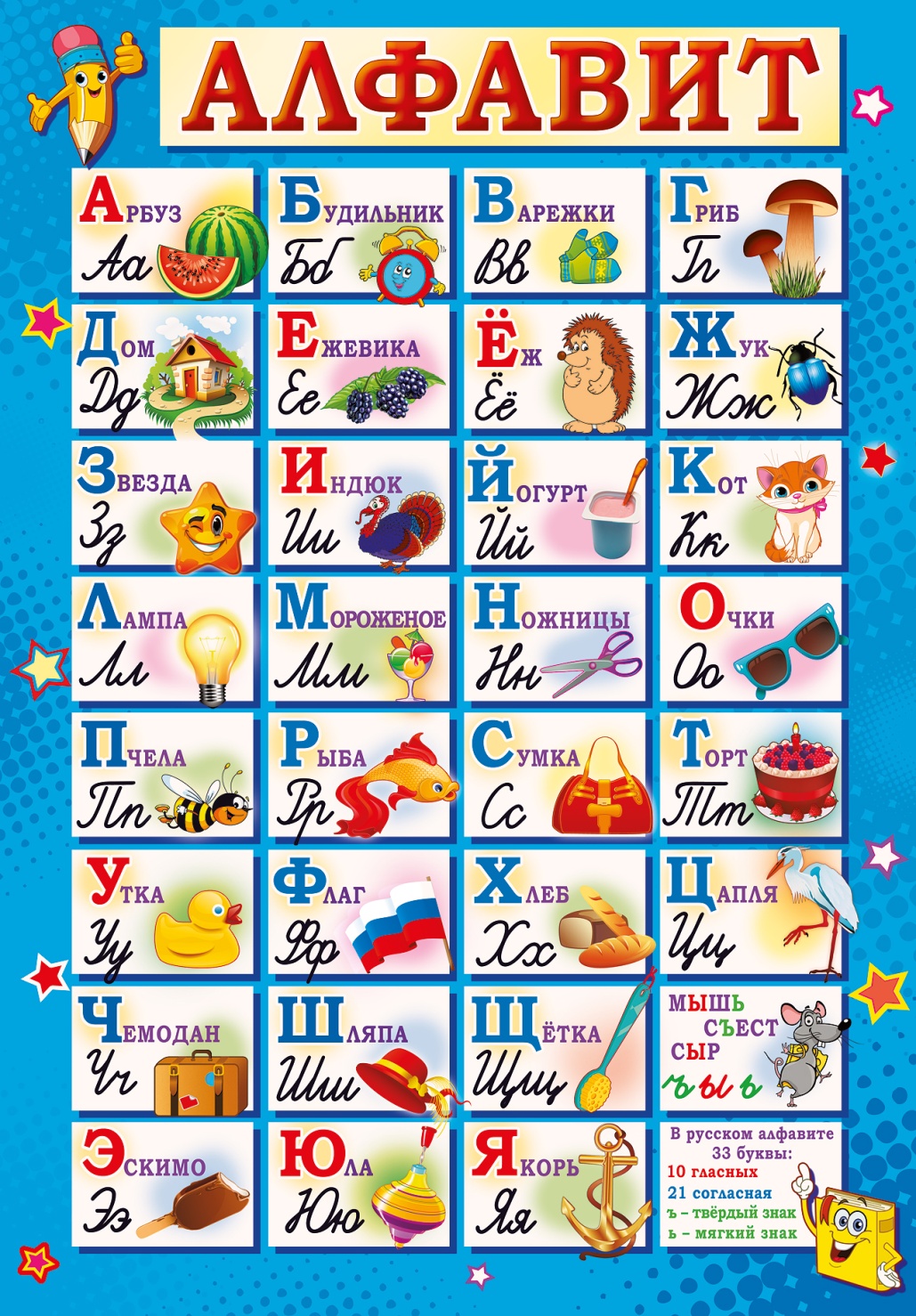 ЧТЕНИЕ
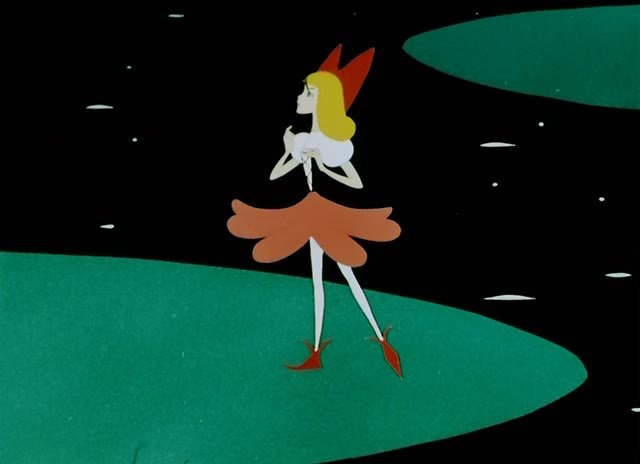 Появилась я в чашечке цветка,
А была чуть выше ноготка.
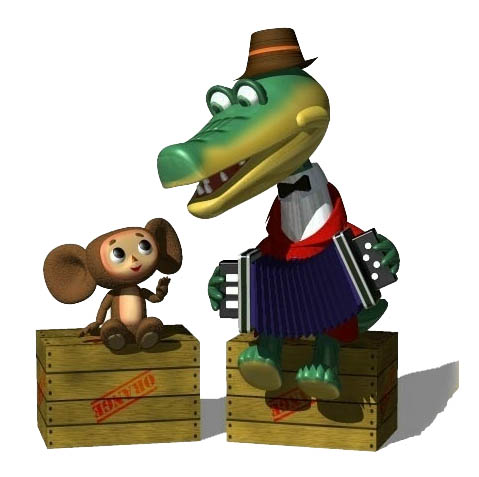 Я большой друг Чебурашки.
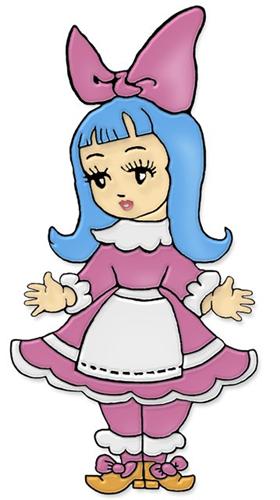 Кукла с голубыми волосами из театра Карабаса Барабаса.
Окружающий мир
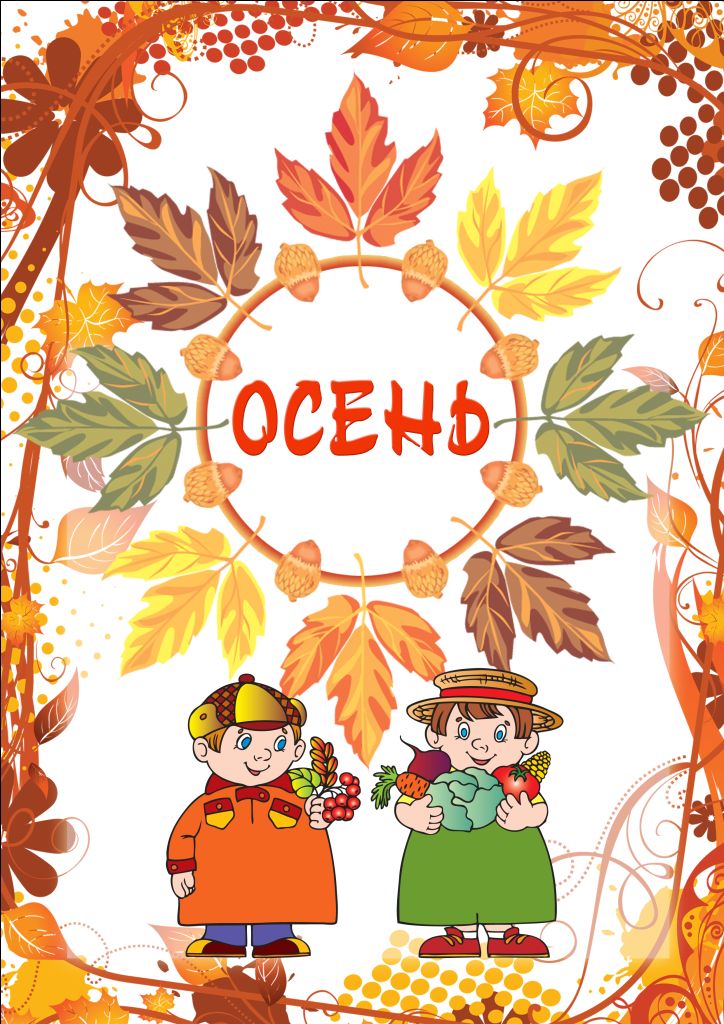 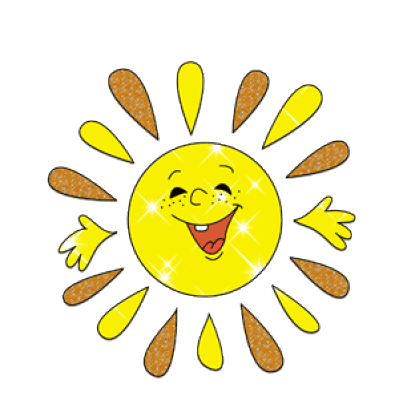 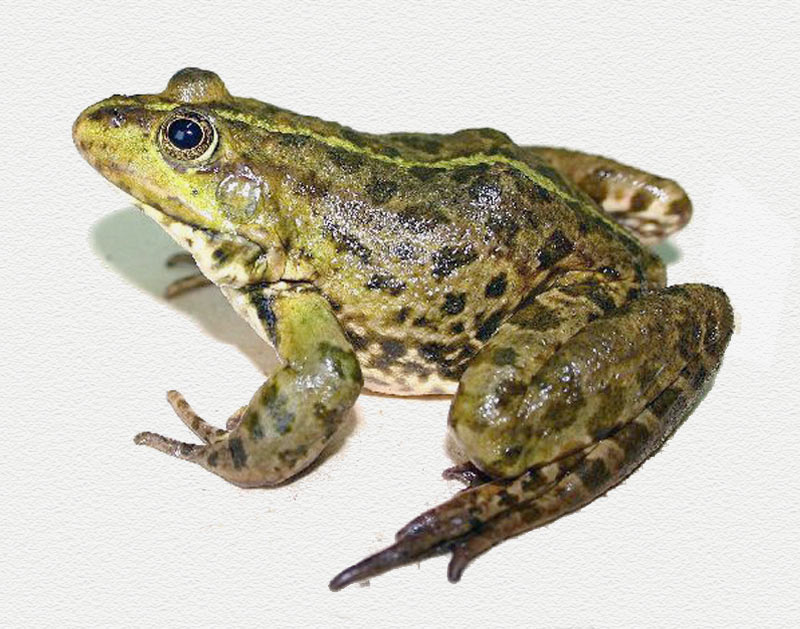 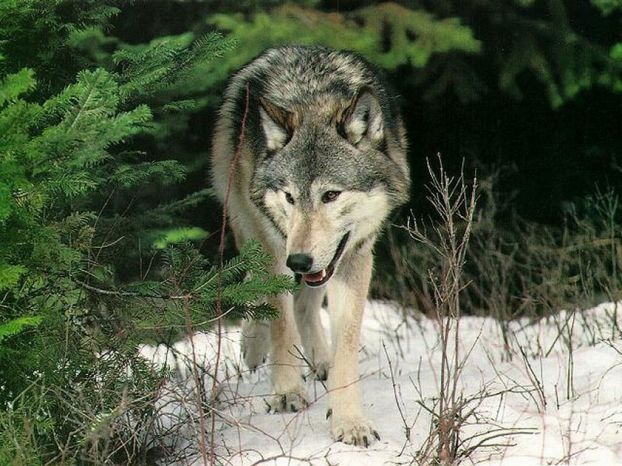 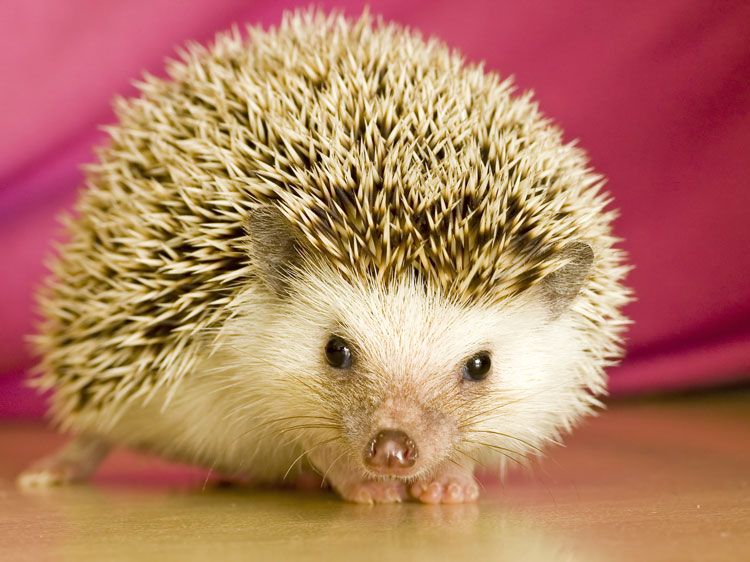 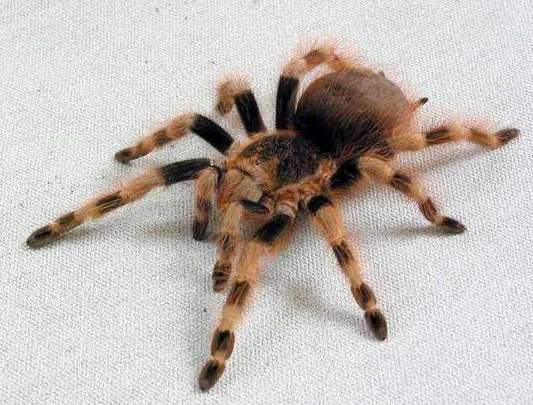 МОЛОДЦЫ!
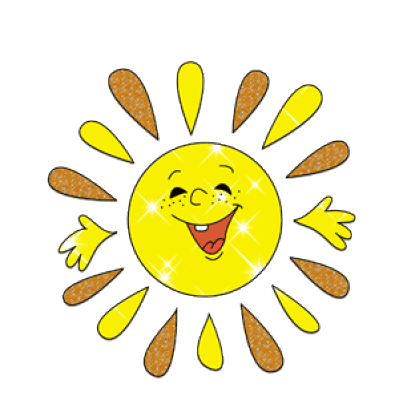 Интернет-ресурсы:
Календарь 
http://anisargsyan.files.wordpress.com/2011/08/kalendar-1sentyabrya.png
Звонок 
http://gsvg.ucoz.ru/_ld/2/s12518111.jpg
Дети 
http://104frspb.caduk.ru/images/clip_image001.png
Дети 1
 http://cs10714.vkontakte.ru/u150403415/-14/x_68f70433.jpg
Вы можете использовать 
данное оформление 
для создания своих презентаций, 
но в своей презентации вы должны указать 
источник шаблона: 

Фокина Лидия Петровна
учитель начальных классов
МКОУ «СОШ ст. Евсино»
Искитимского района
Новосибирской области